«Новогодняя россыпь»
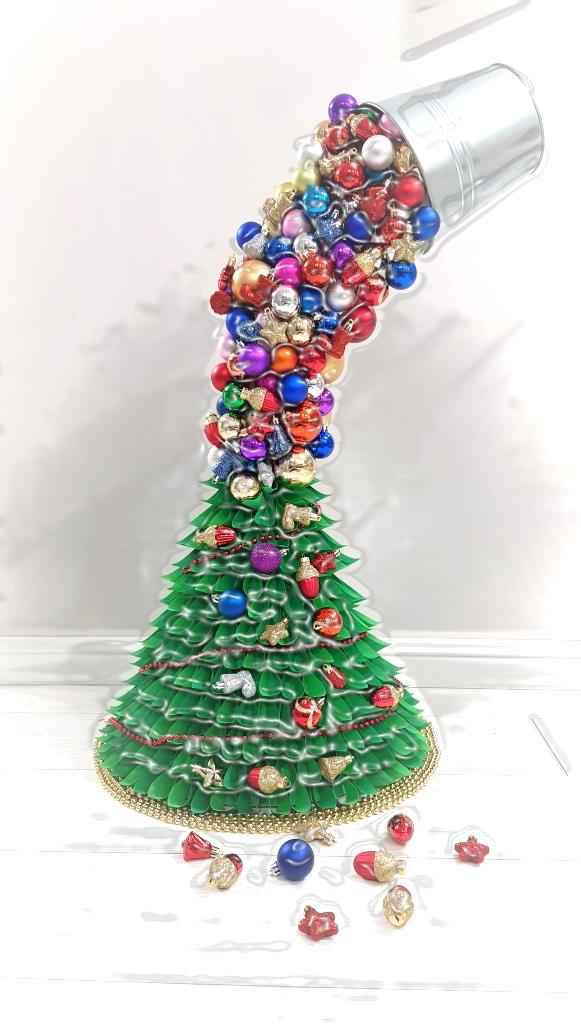 Выполнил: 
	Кудрявцев Матвей
          Лицей 165, 7 «Б» 
Руководитель: 
	Тюина  Ольга Викторовна
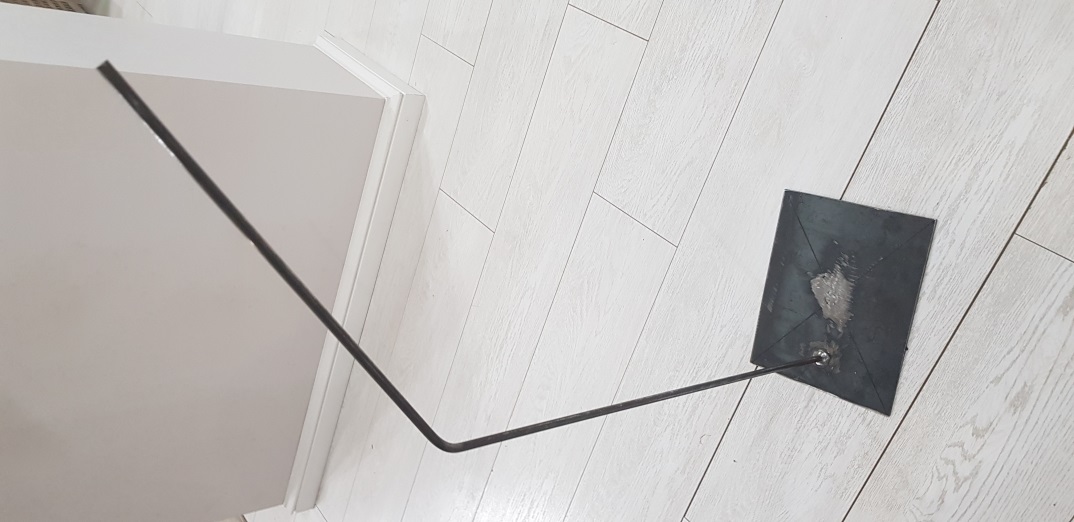 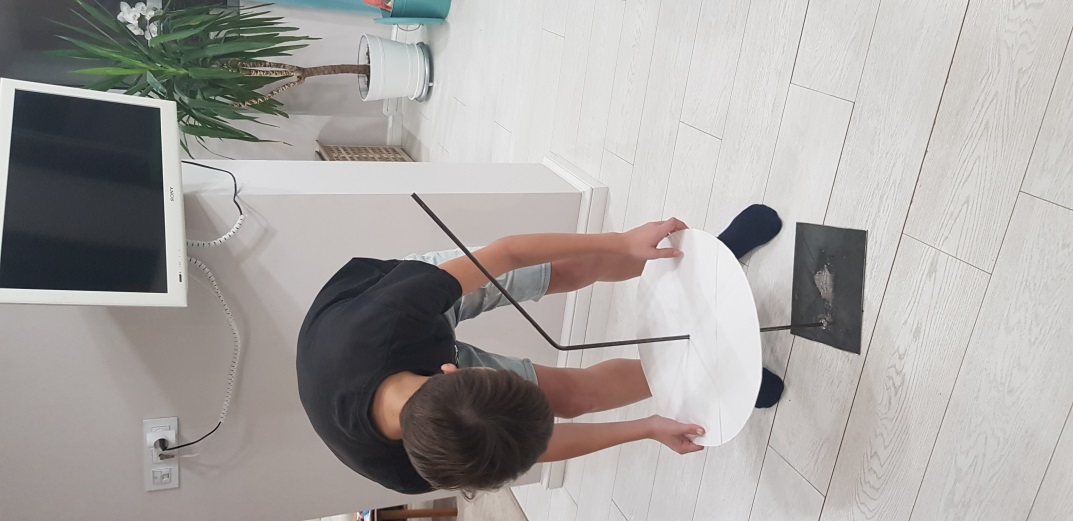 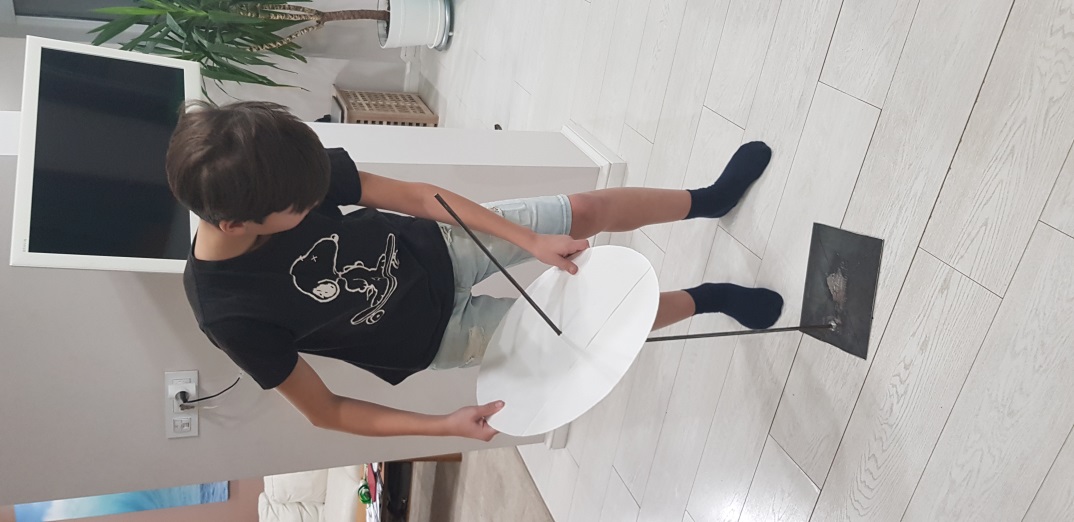 Чтобы сделать елку новую, Подготовим  мы основу ей!
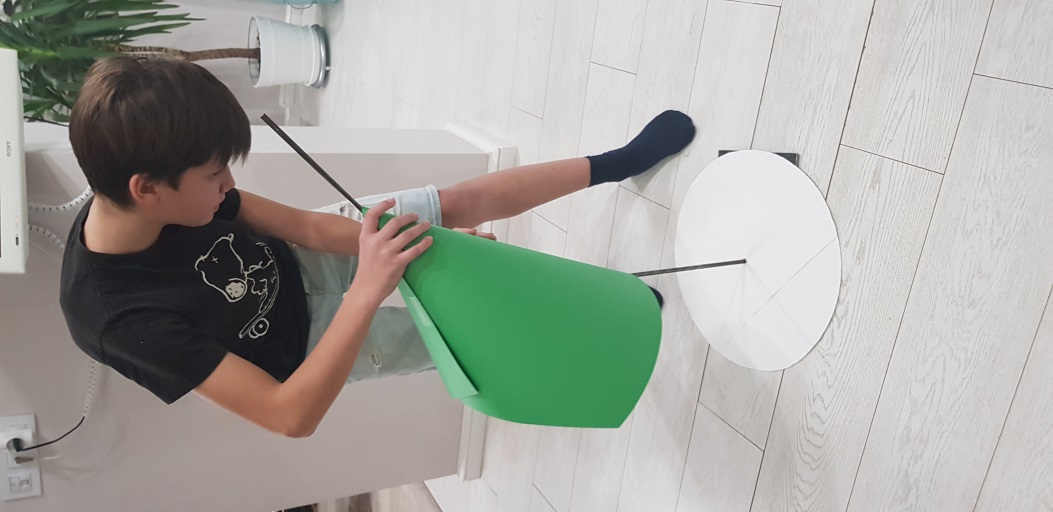 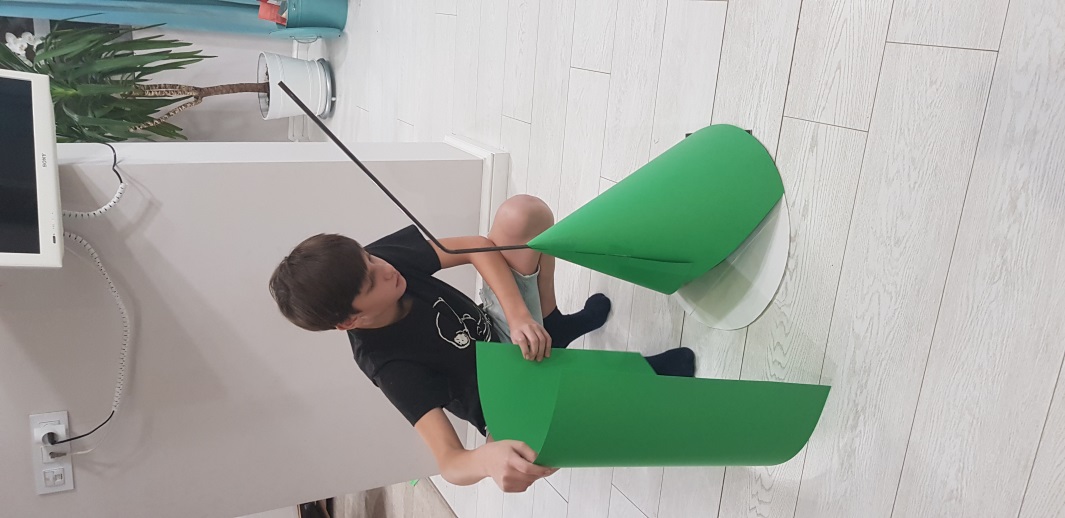 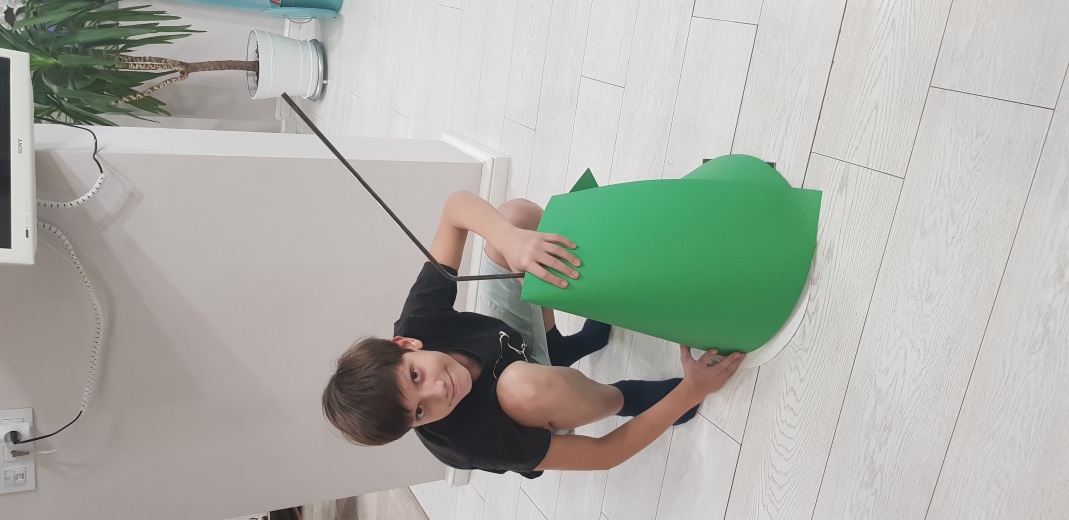 Стволик сделаем бумажный.Здесь расчет немаловажен!
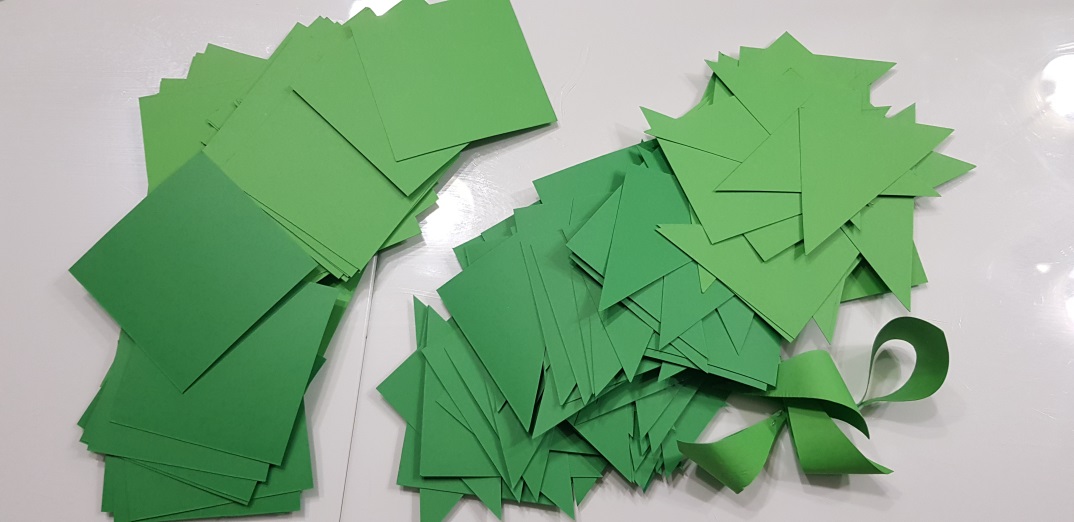 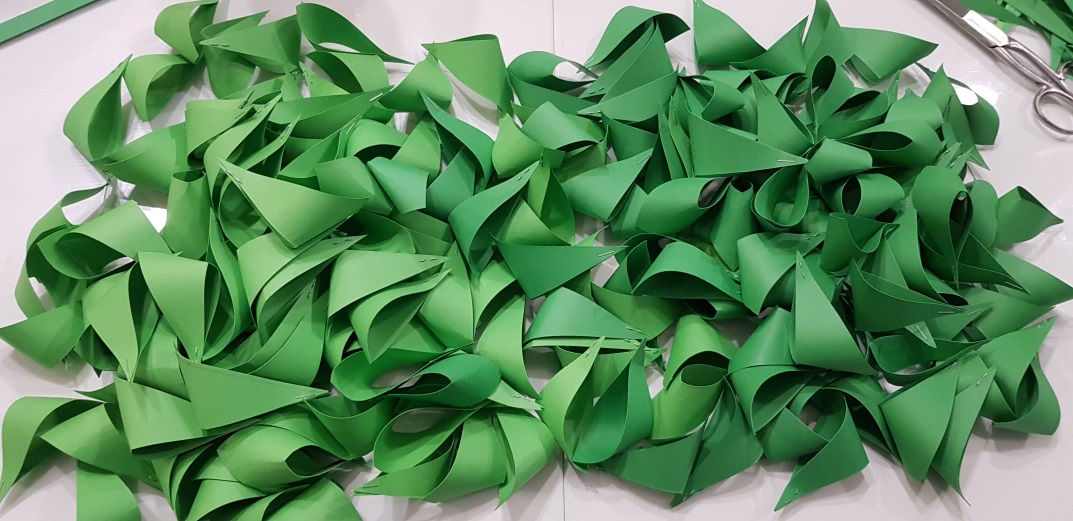 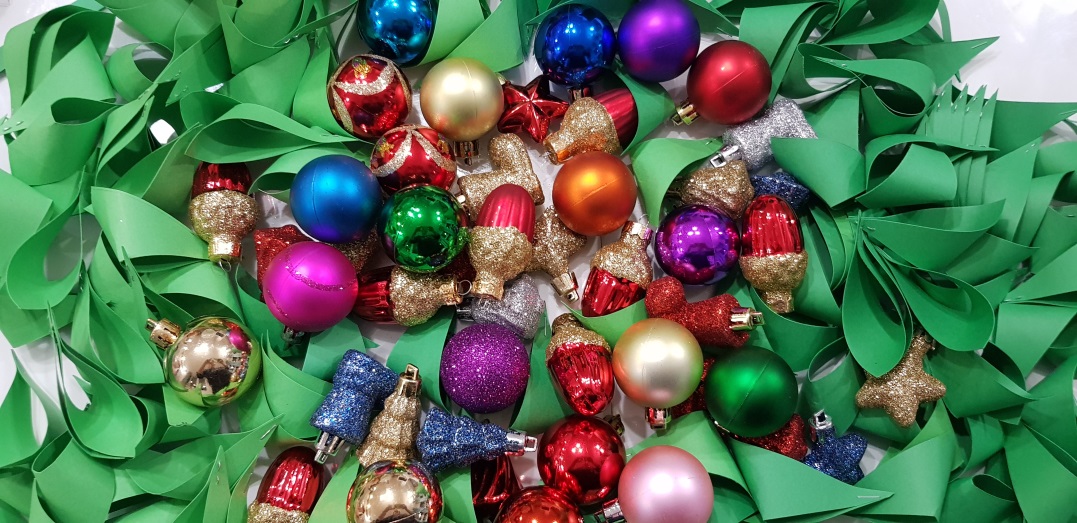 После мини-тренировкиПолучаем заготовки.
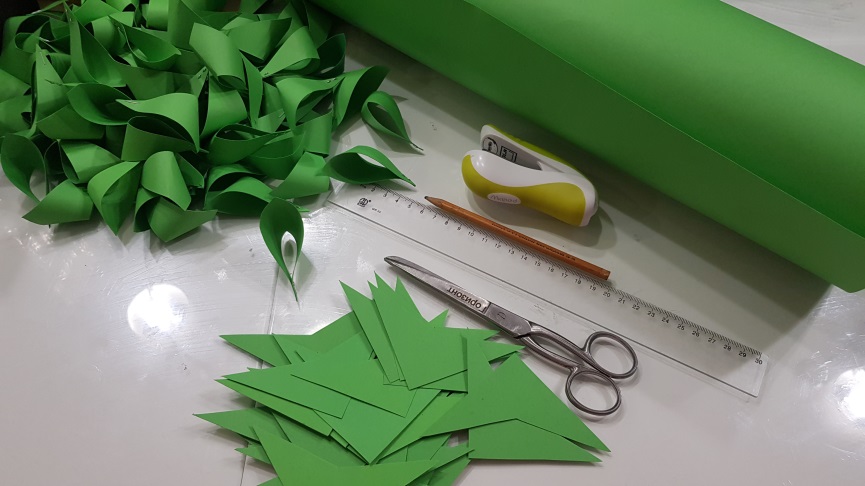 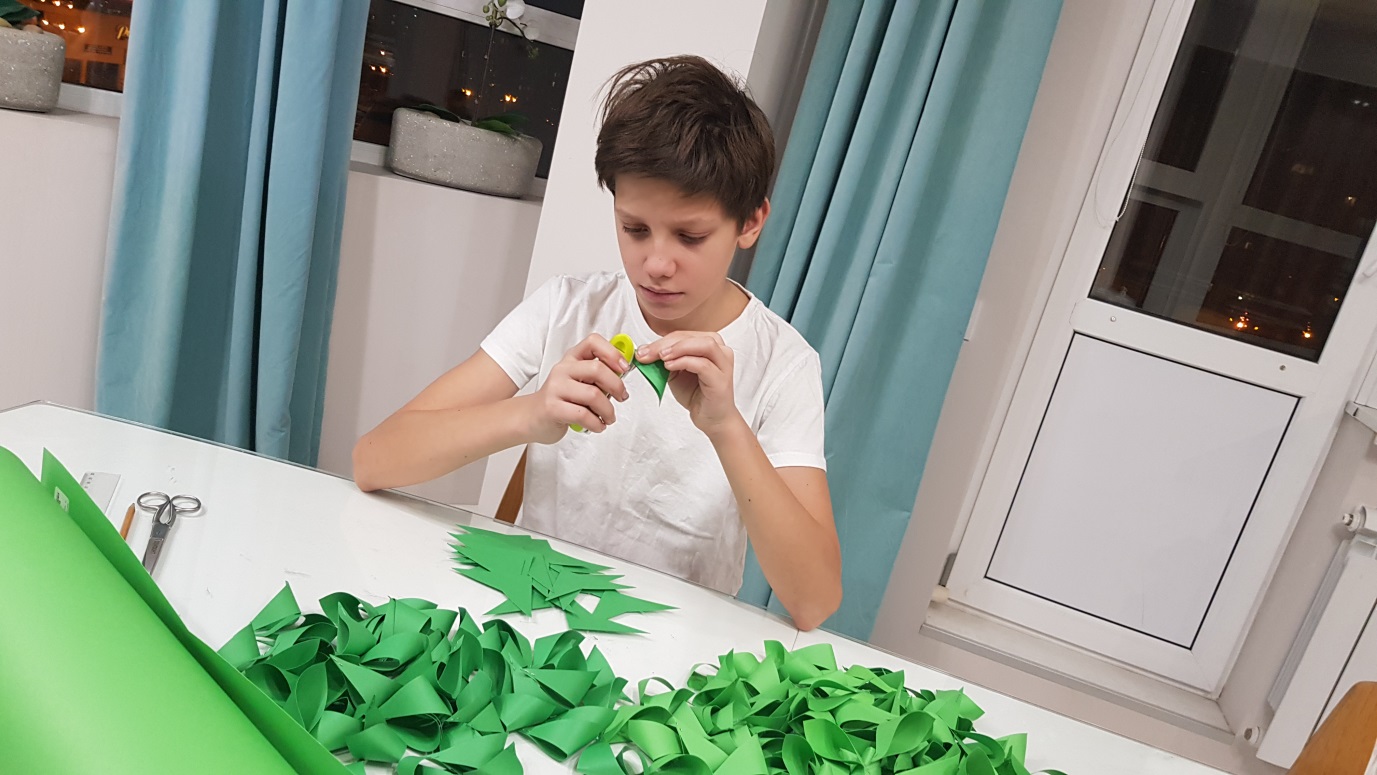 Работа кропотливая…Какой же терпеливый я!
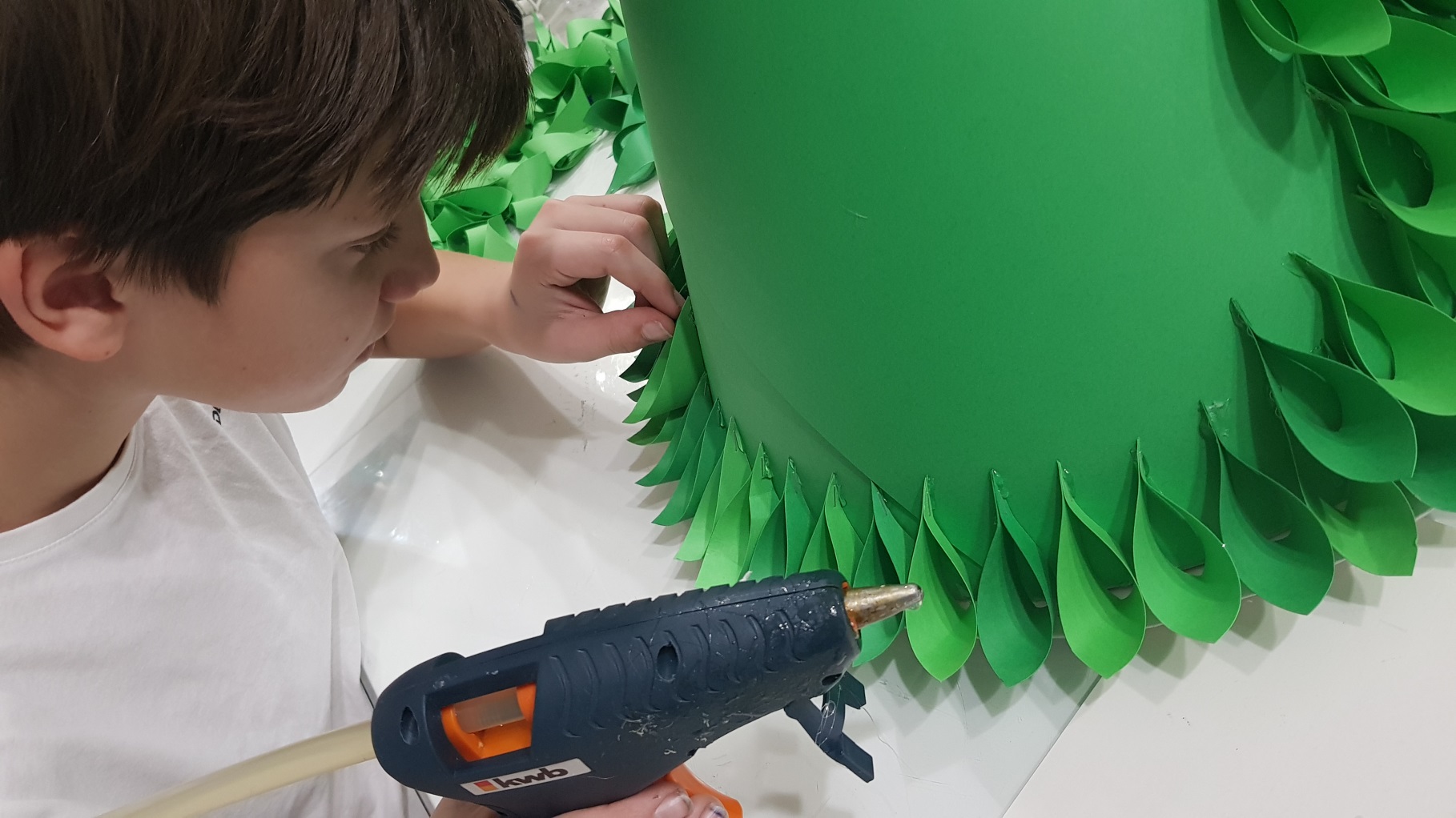 Если линией условной Мы приклеим «хвою» ровно ,
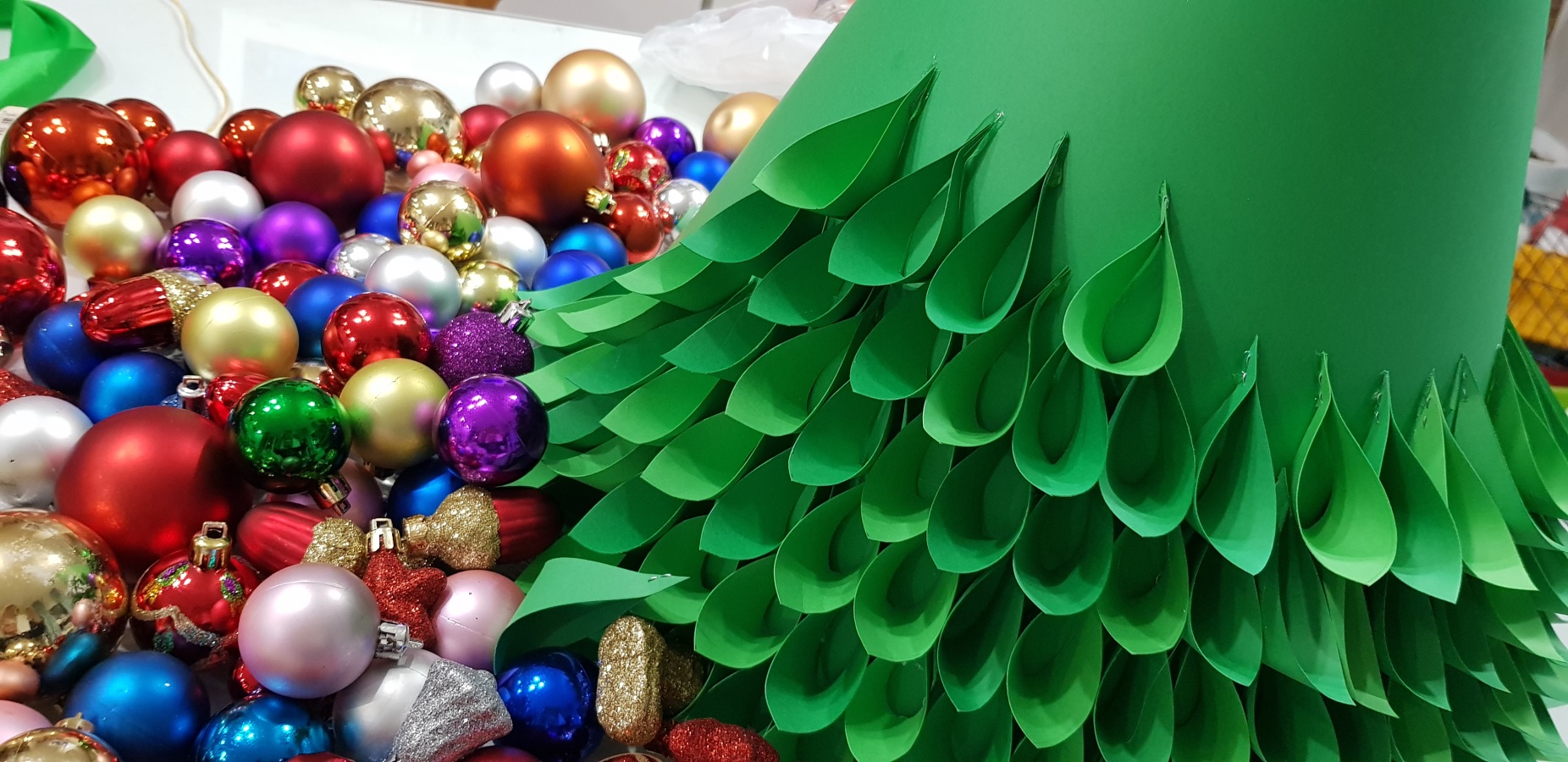 То получится тогда Вот такая красота!
ПриступаемколдоватьИ игрушки рассыпать.
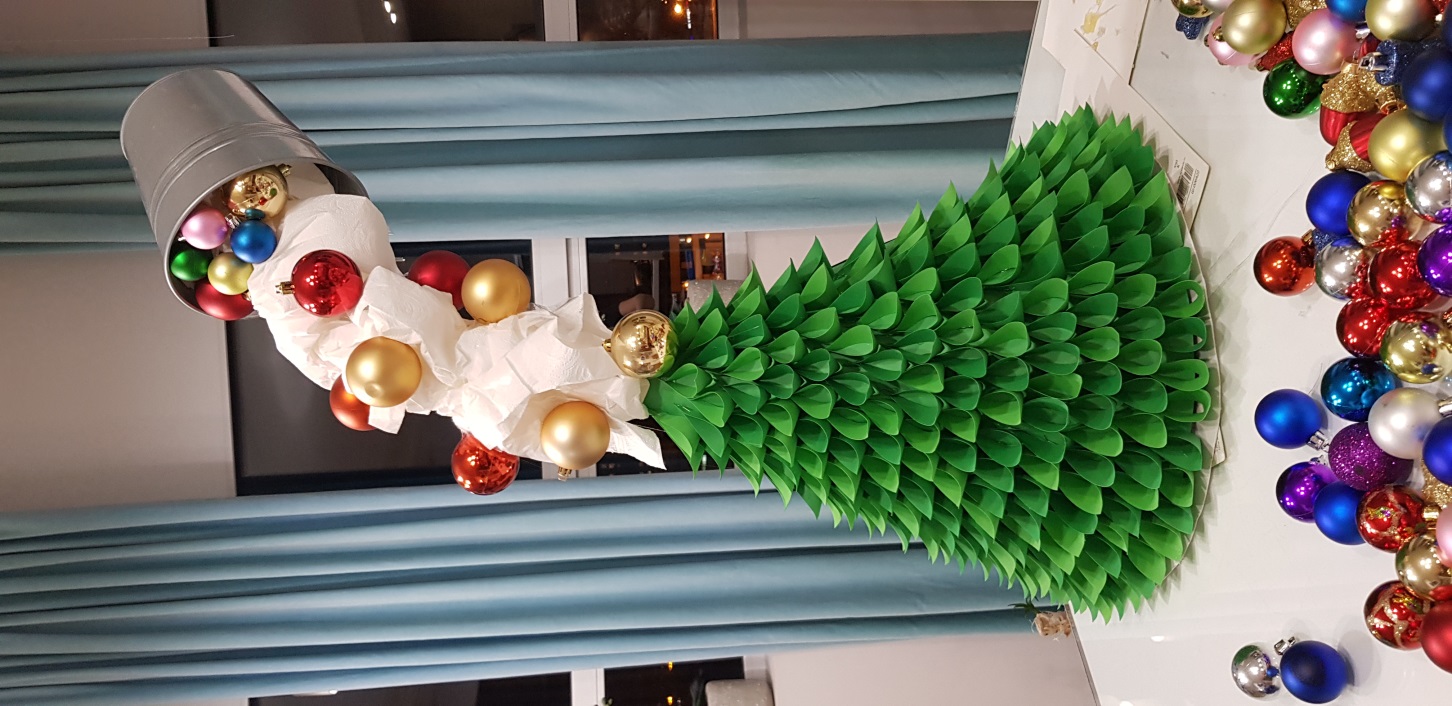 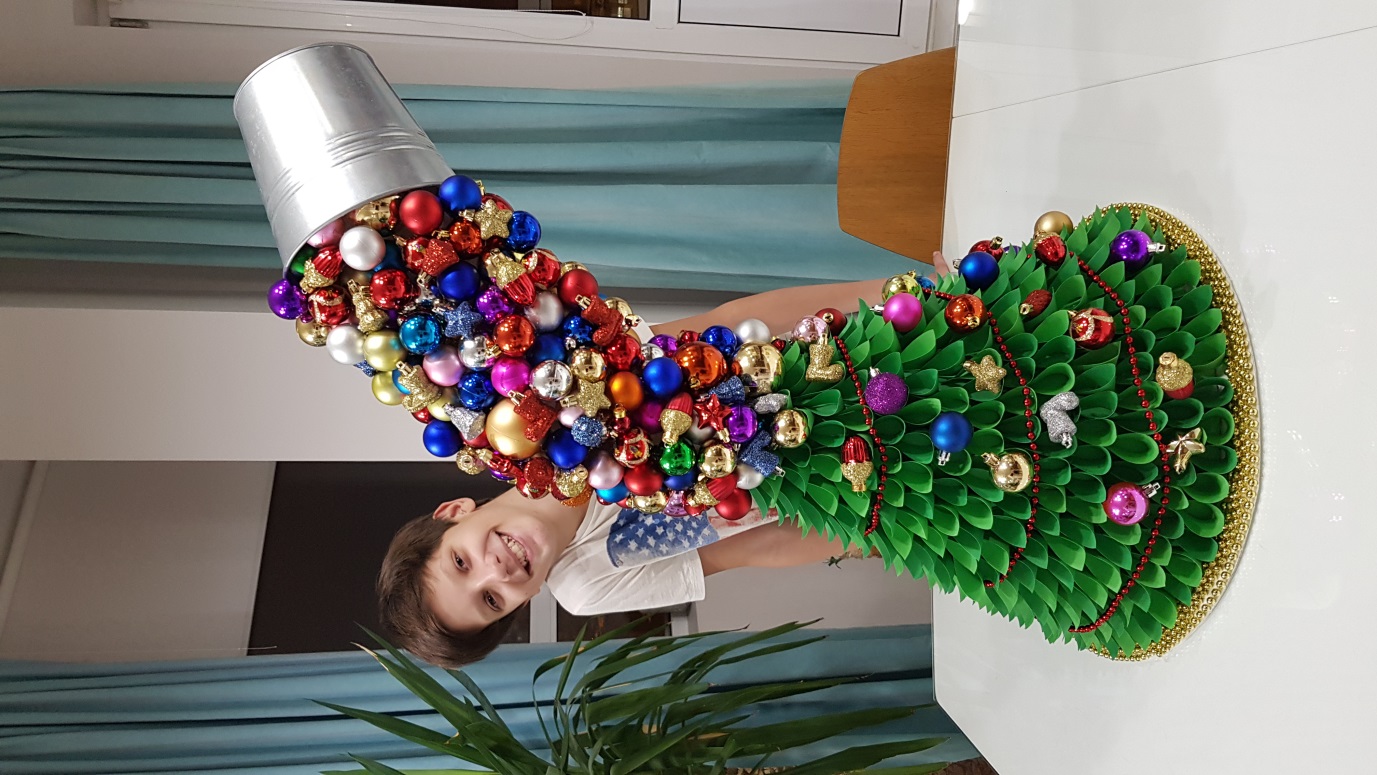 Счастье сыпется стабильно,Как из рога изобилья!
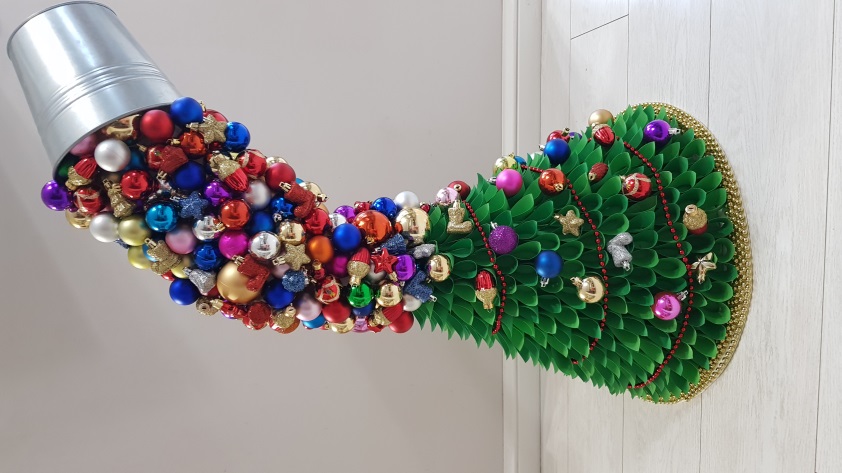 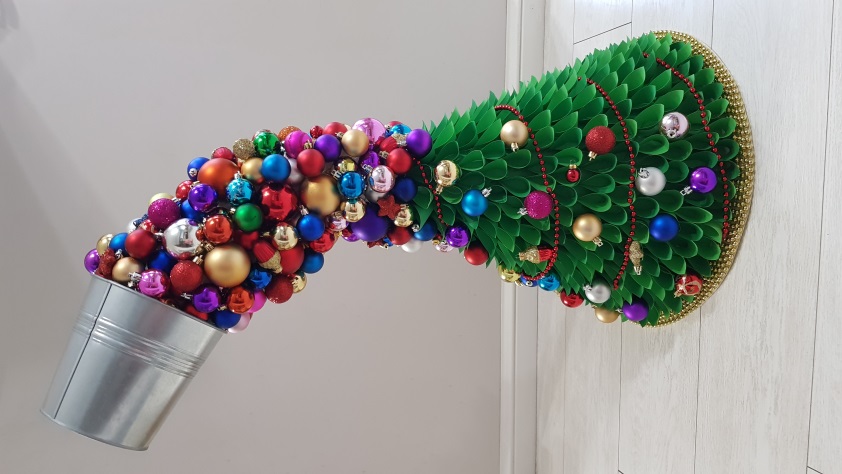 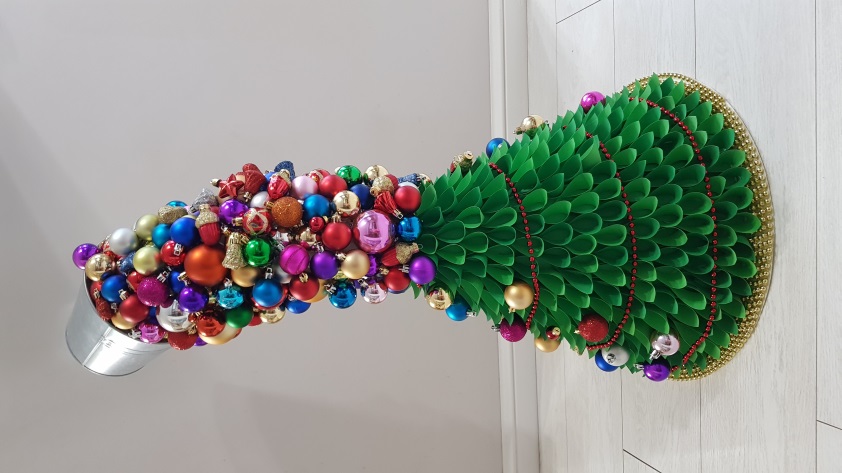 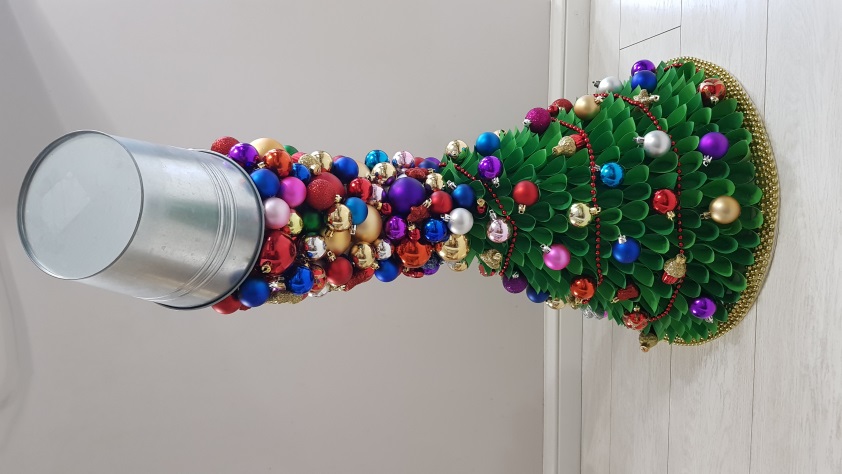 Ёлка, ёлочка, крутись,Со всех сторон нам покажись!
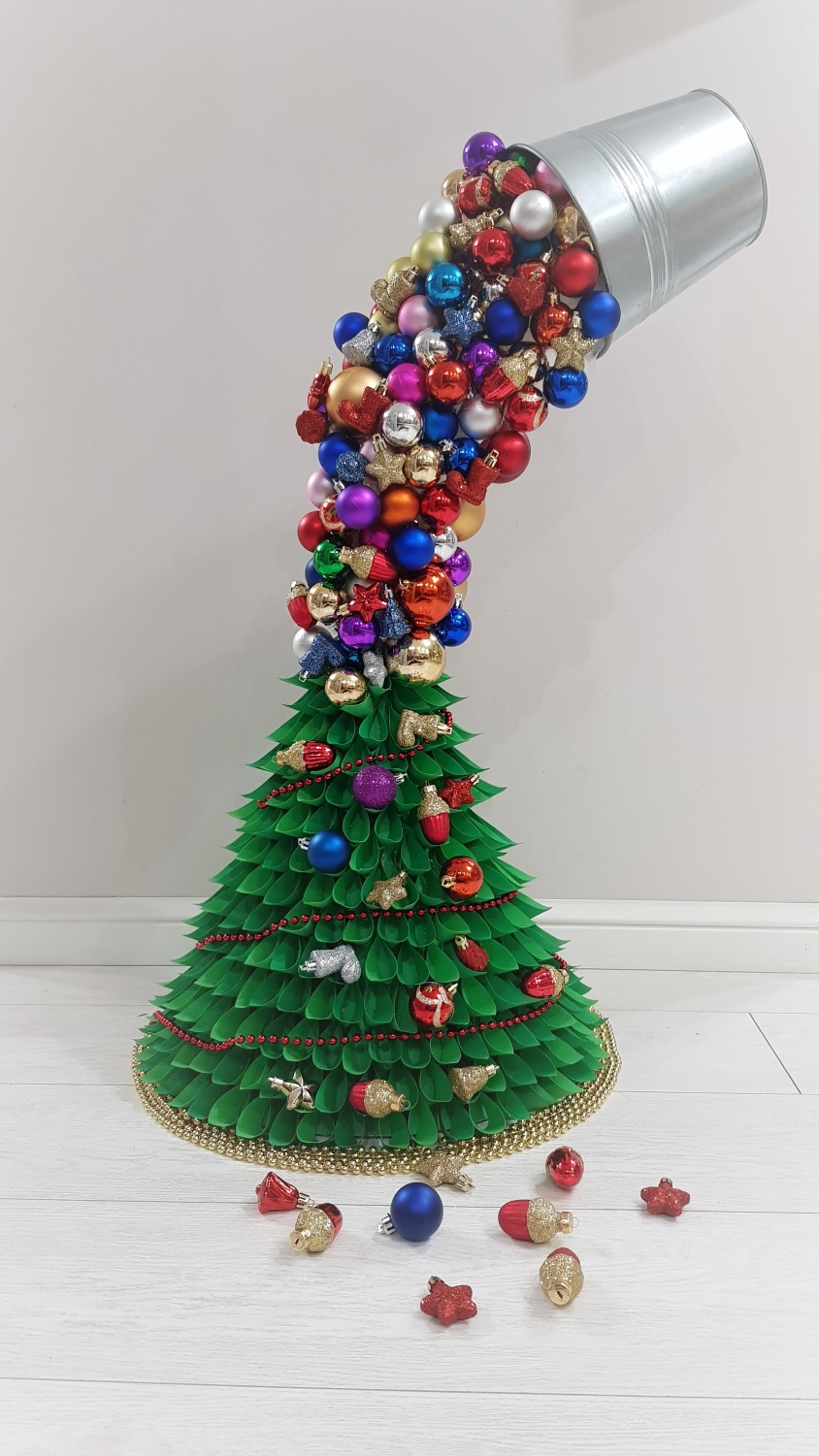 Приближается                      зимаОсторожной          поступью…Нас порадует                        онаНовогодней           россыпью!
Спасибо!